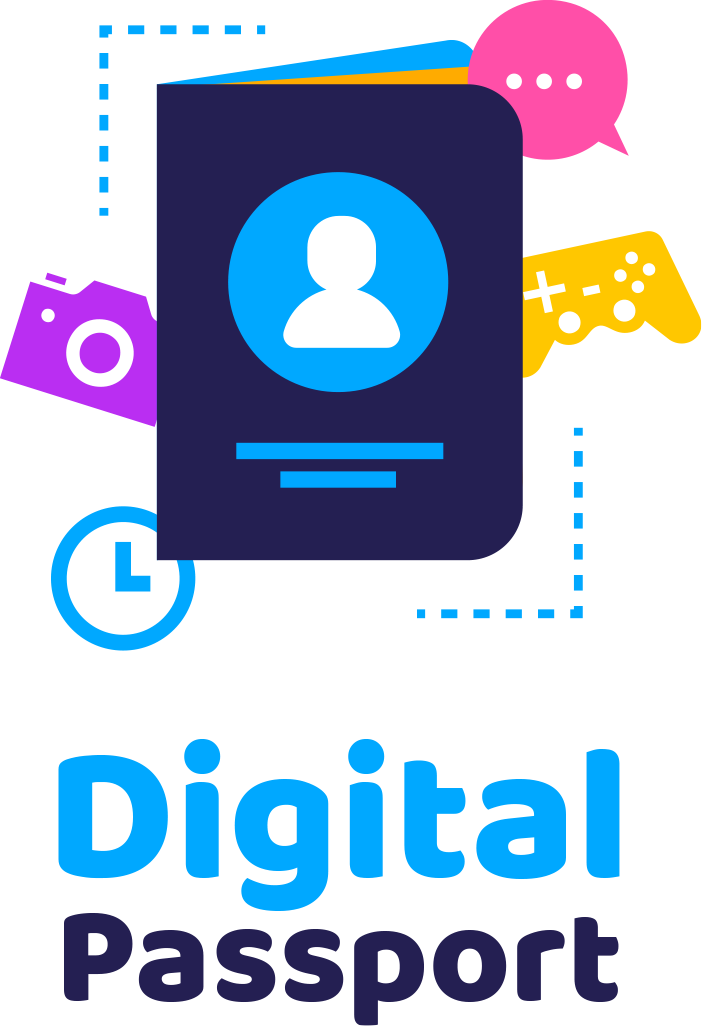 For adults and carers 
Helping children, young people and their carers make the most of technology through relationship building and communication 
Version 1, May 2021
Our Digital Passport
About us
Technical solutions to staying safe online
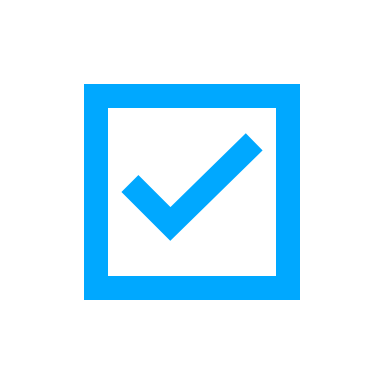 Antivirus software in place
Parental controls set up
Router password changed 
Hardware and software updated and plan for same on children’s devices
Data security provision
Child’s name:
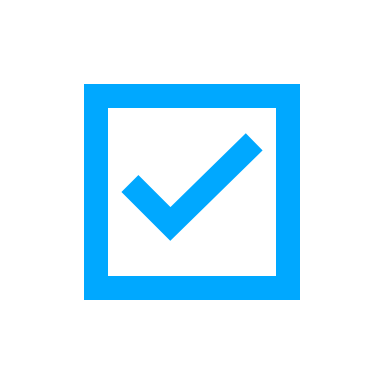 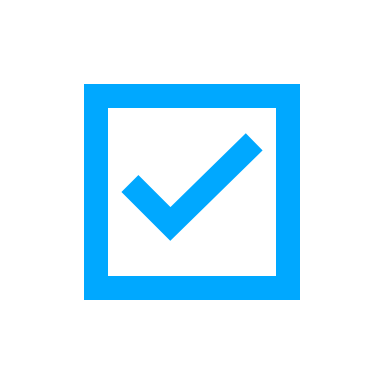 Trusted adult’s name:
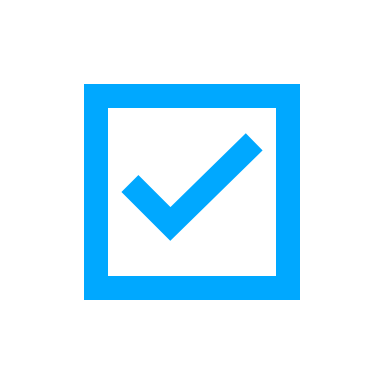 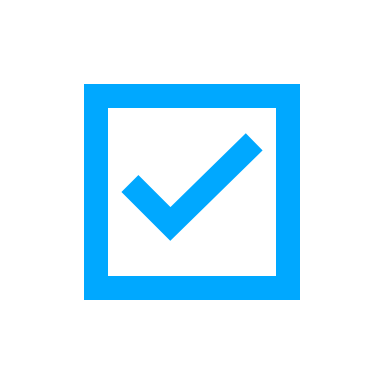 Trusted adult’s role:
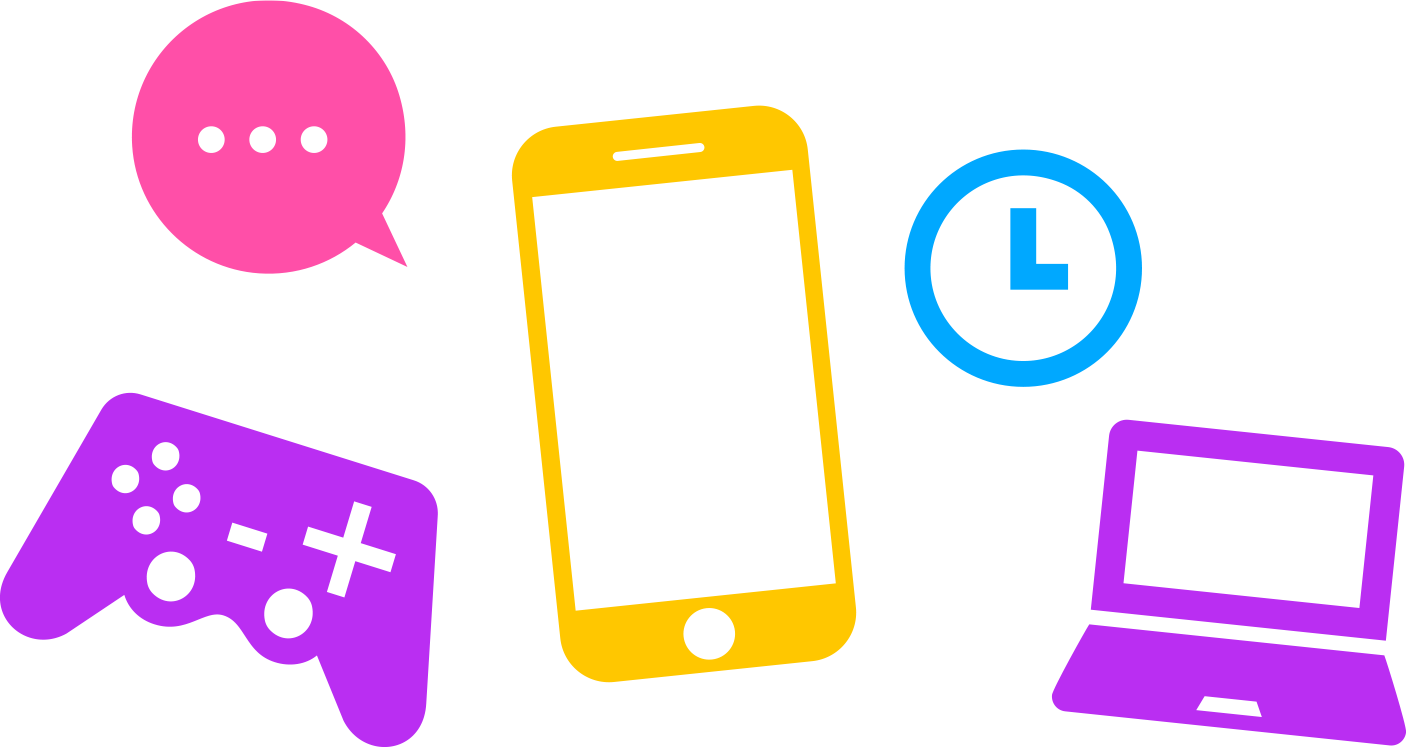 Our Digital Passport
Devices 
(Please see ‘Digital Passport: An introduction’ for information on what the social worker should find out and tell the foster carer)
v
Who owns or provided the above devices (e.g. child, family or school)?
What I should know about the accounts/payments and set up of any of these:
What devices is the child bringing with them:
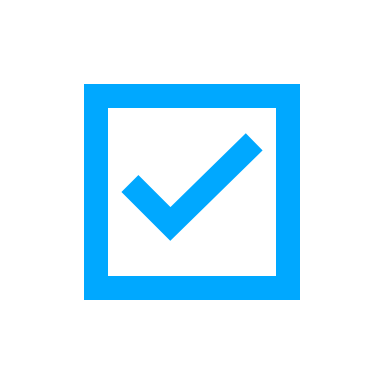 I have checked the settings
Our Digital Passport
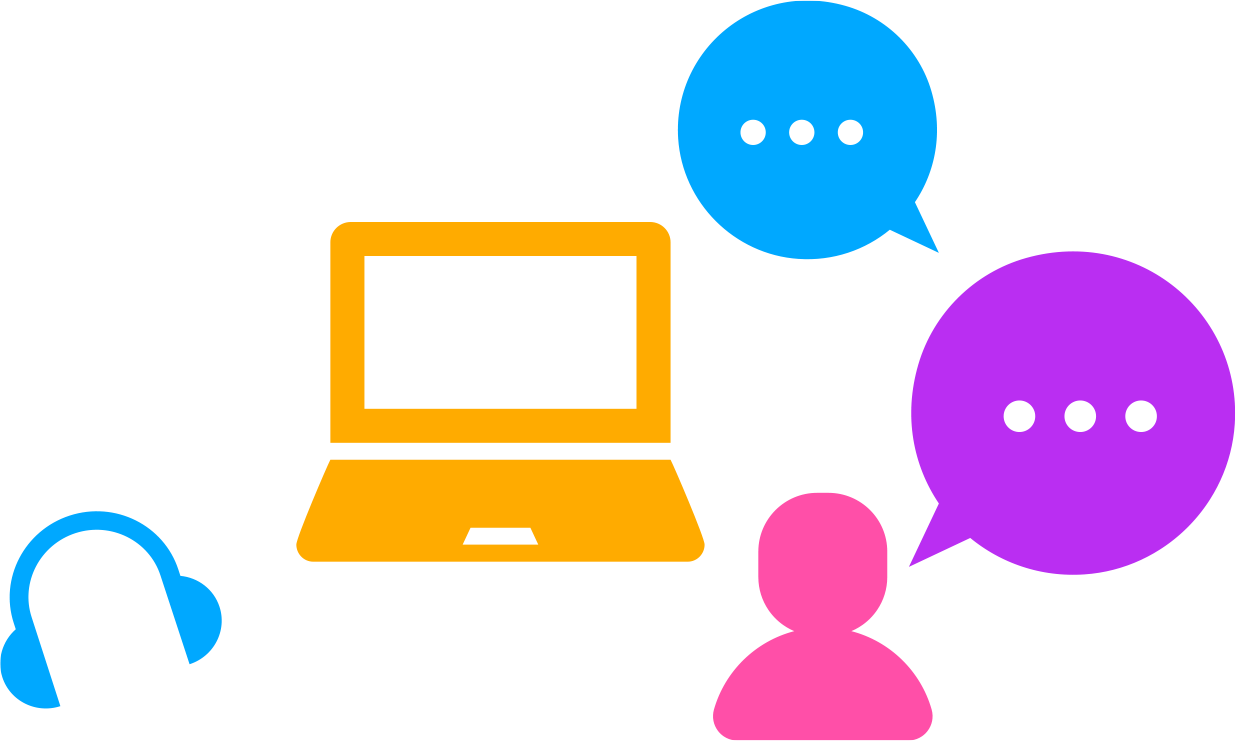 Safeguarding
Is there any cause for concern that I should be aware of in this child’s online life to date?
If yes, who is aware of this?
Where can I get support to address it well?
If yes, what is the nature of it?
Our Digital Passport
Safeguarding (continued)
What steps do I need to take about photos of this child appearing online or in school events? Can I take photos of this child with my family?
Contact arrangements – who is allowed to contact this child via technology?
Our Digital Passport
Safeguarding (continued)
Reviews
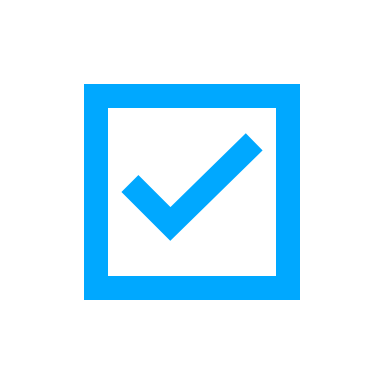 The adult is authorised to have one to one sessions with this child. They are DBS checked, approved by a professional body. I have given permission 
The sessions are in an appropriate place in the home 
Privacy is provided when necessary 
Other family members in the background or helping with learning 
Appropriate clothing is worn 
The child is aware of what to do if connection is lost or something makes them feel uncomfortable
This Digital Passport has been taken into account in reviews/supervision with our social worker
Dates:
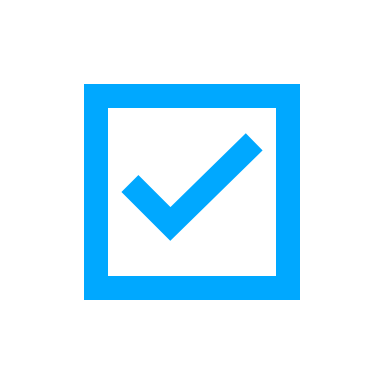 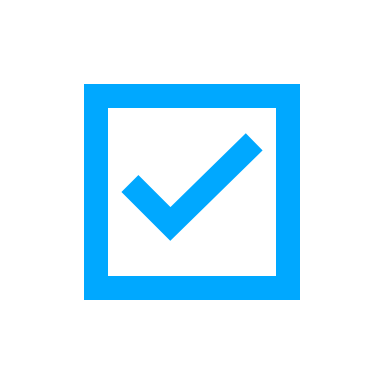 EHC Plan reviews:
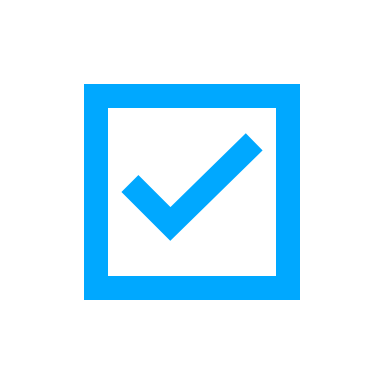 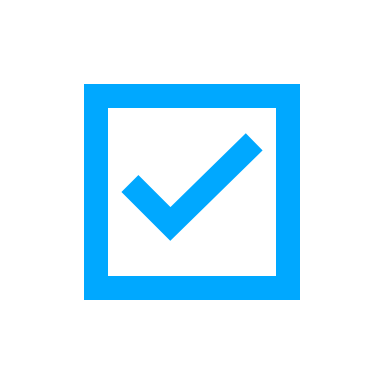 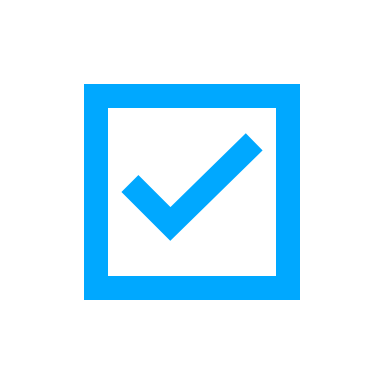 Our Digital Passport
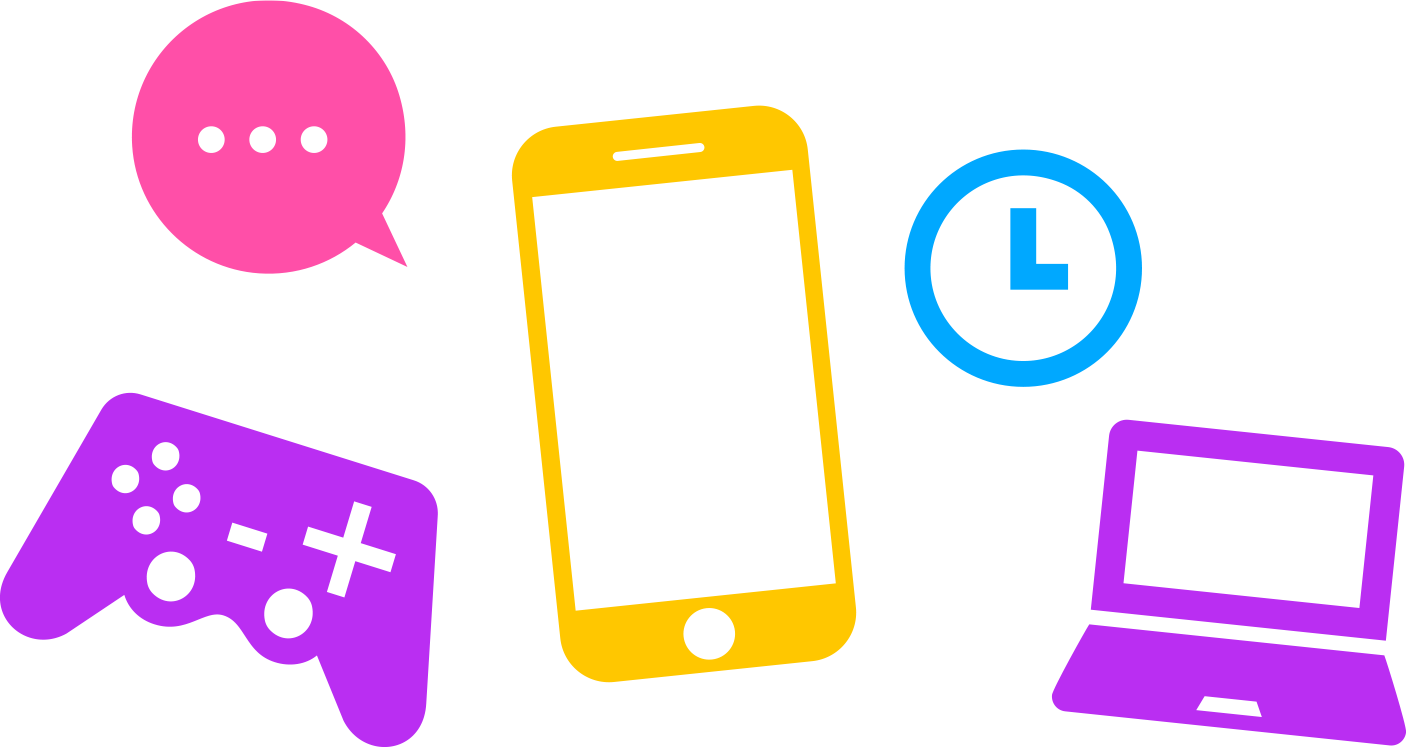 What is going well in this child’s digital life
New skills:
Open conversations about online life, including safety:
Connections with friends and family:
Our Digital Passport
What is going well in this child’s digital life (continued)
Have I been able to keep my side of the agreement?
Do we need changes or updates to the agreement?
Child’s co-operation with what has been agreed:
Our Digital Passport
My views about this child’s digital life
Achievements:
Observations:
Existing concerns:
New concerns:
Our Digital Passport
Looking forward, our goals are:
Enter text
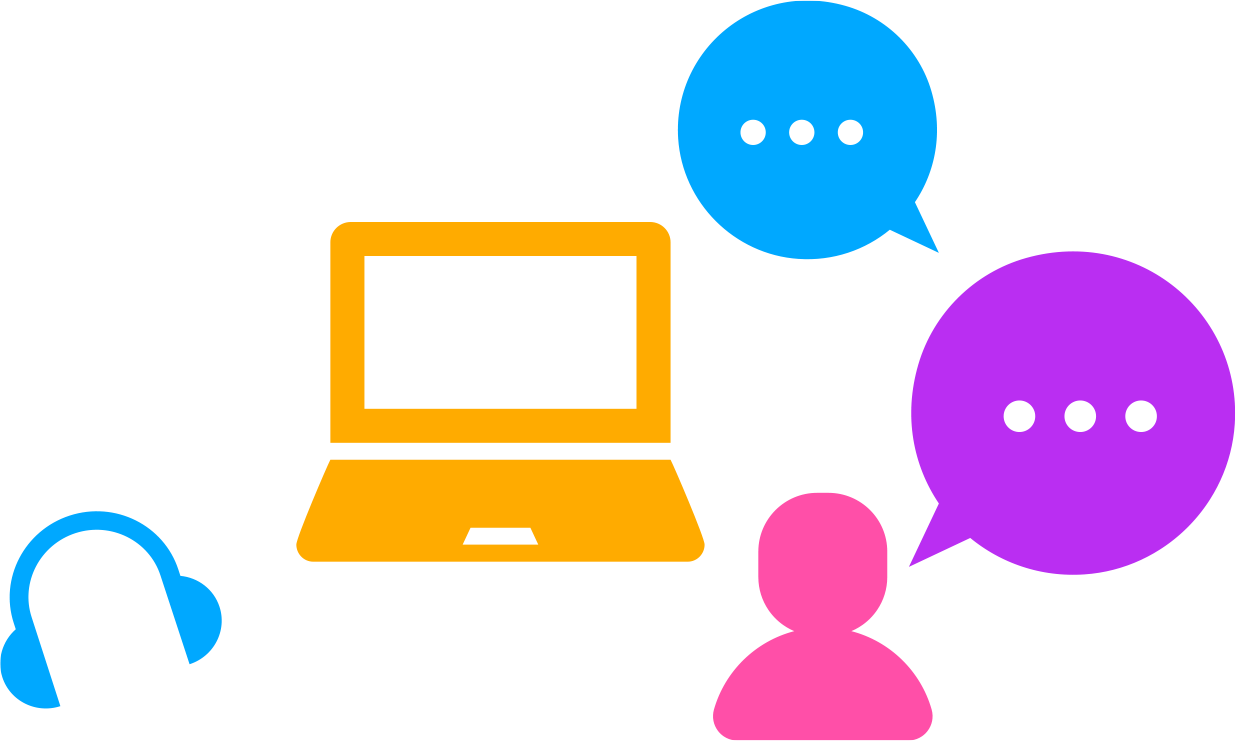